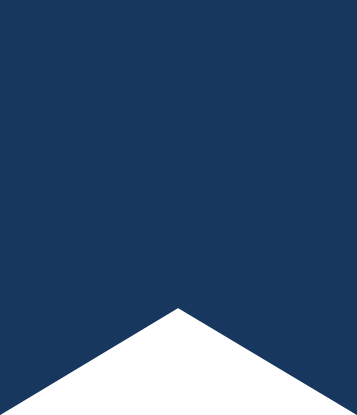 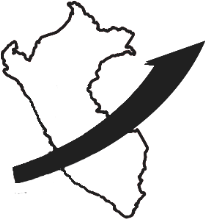 Mayo 
2014
Propuesta de Asesoría y acompañamiento técnico al proceso de Planeamiento Estratégico del sector Cultura
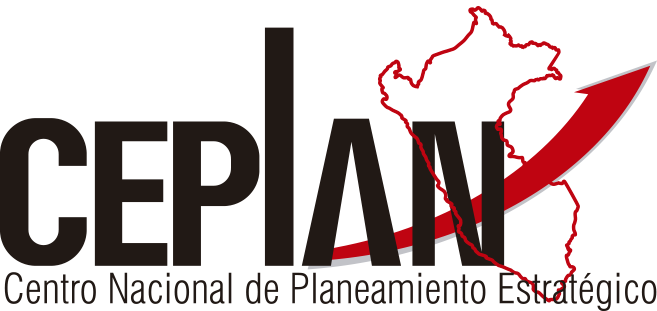 1
Participación de CEPLAN en el proceso de Planeamiento Estratégico
Es el órgano rector del Sistema Administrativo de Planeamiento Estratégico 
DL N°1088 y la Ley Orgánica del Poder Ejecutivo N° 29158
Ha formulado una metodología para el desarrollo del proceso de planeamiento estratégico que incluye análisis prospectivo y el desarrollo de la anticipación estratégica
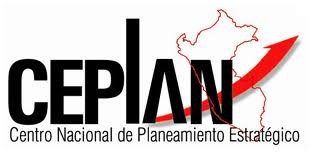 Brinda asesoramiento y acompañamiento técnico a los operadores públicos a fin de fortalecer sus competencias y habilidades en su utilización.
2
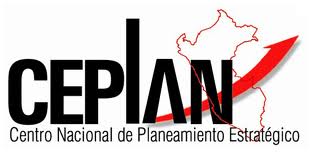 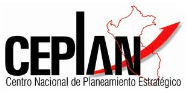 2
Fases del proceso de planeamiento estratégico
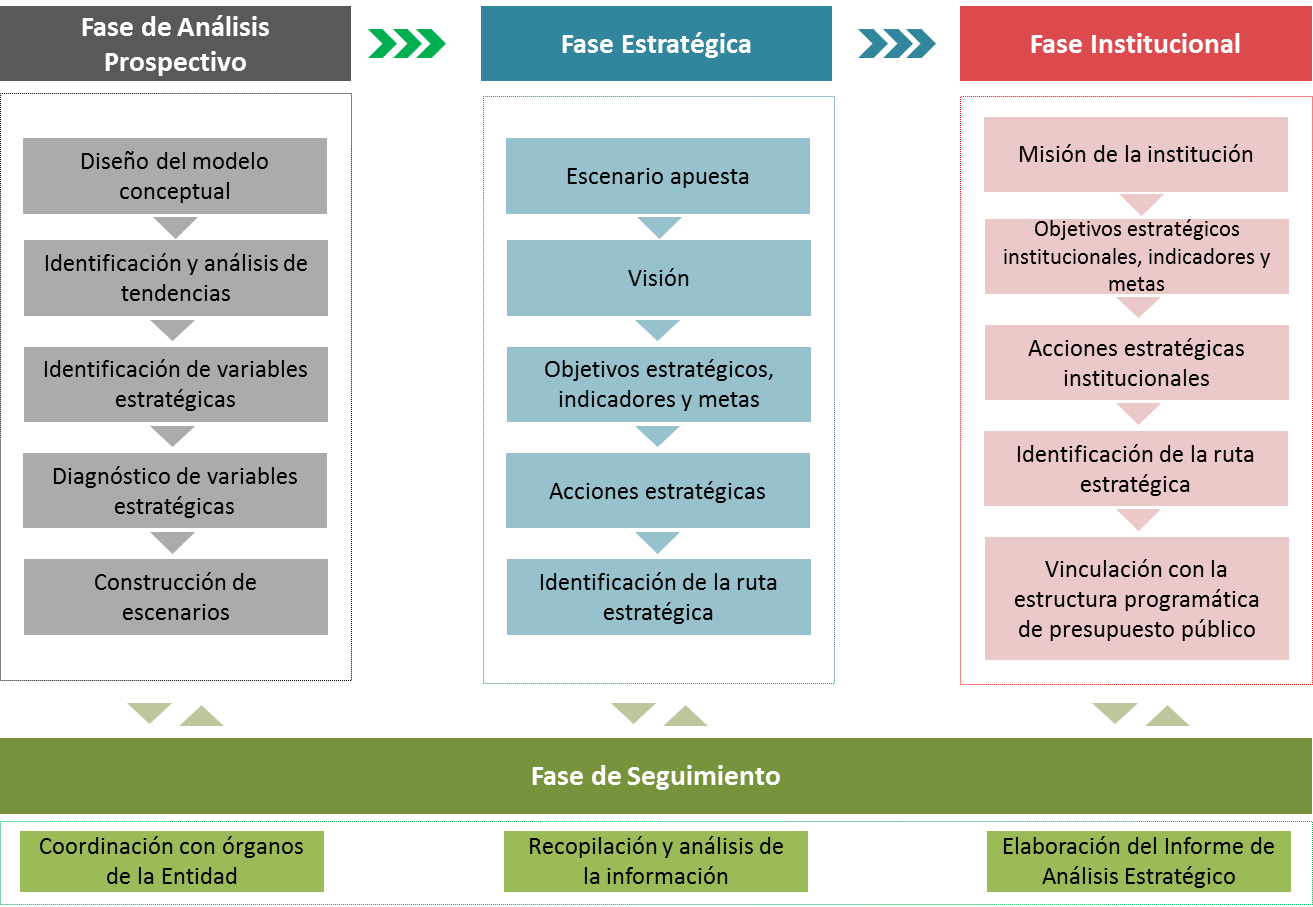 3
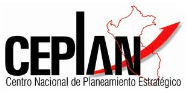 Fase de Análisis Prospectivo
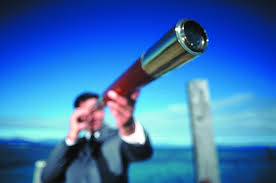 Comprende:
Diseño del modelo conceptual
Identificación de Tendencias
Selección de variables
2
1
3
Fase Análisis Prospectivo
Construcción de escenarios
Análisis de riesgos y oportunidades
5
4
Principales resultados:
Genera información para la definición de estrategias, objetivos estratégicos y para el proceso de planeamiento en general
Visualiza posibles realidades del futuro, para que el gestor público se anticipe, gestionando riesgos y aprovechando oportunidades
4
Fase Estratégica
Comprende :
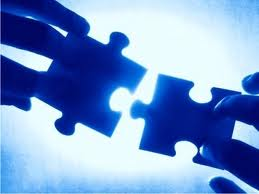 Construcción del escenario apuesta
Formulación de la visión
Formulación de objetivos estratégicos, indicadores y metas
2
1
3
Identificación de acciones estratégicas
Elaboración de ruta estratégica
Fase Estratégica
5
4
Principales resultados:
Documentos que orientan y promueven la Fase Institucional
Articulación de los objetivos estratégicos sectoriales y territoriales con los objetivos nacionales del PEDN
5
Fase de Seguimiento
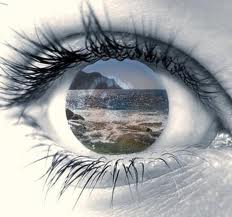 Comprende:
Seguimiento a las metas de los indicadores
Seguimiento
Principales resultados:
Retroalimenta todo el proceso de planeamiento estratégico
Contribuye a la toma de decisiones y a la mejora continua de la gestión de la entidad
Permite detectar las necesidades de cambios y ajustes a los planes
6
Objeto y alcances de la propuesta
Brindar asesoría y realizar el acompañamiento técnico al proceso de elaboración del PESEM
Objeto
Resultados
Documento Prospectivo
PESEM
7
Acciones a Cargo del Sector Cultura
Conformación de dos grupos de trabajo
Comisión de Planeamiento Estratégico
Equipo Técnico
Miembros de la Alta Dirección, jefes de órganos de línea, órganos de apoyo y asesoramiento y órganos adscritos.
Designada por la máxima autoridad ejecutiva o normativa del sector
Ejerce rol de secretaría técnica.
Conformada por los alternos de los miembros de la Comisión de P.E.
(Especialistas de las Direcciones Generales, Representantes de las OPDs - OPP y de las Oficinas Desconcentradas Regionales)
Designan
Talleres
Sesiones
8
Equipo de Monitores de CEPLAN
9
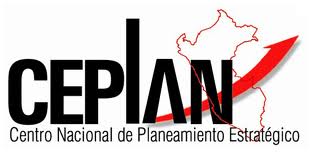 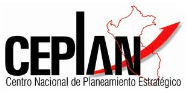 9
10
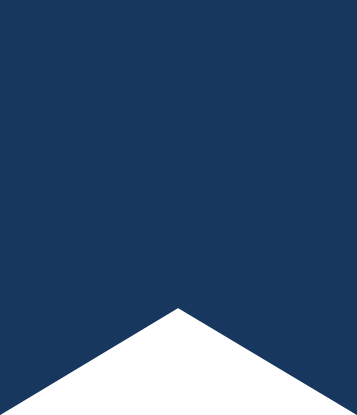 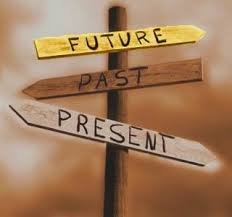 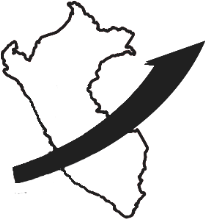 Mayo
 2014
Gracias.
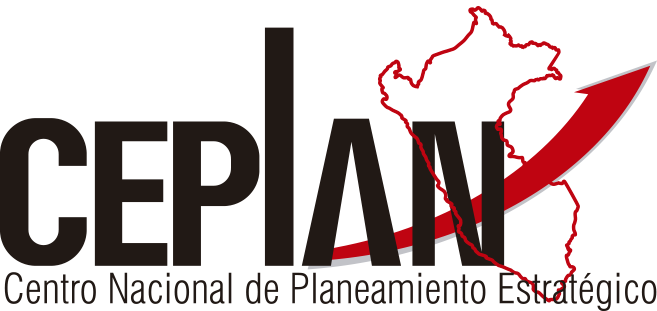 11